THE BIG READ
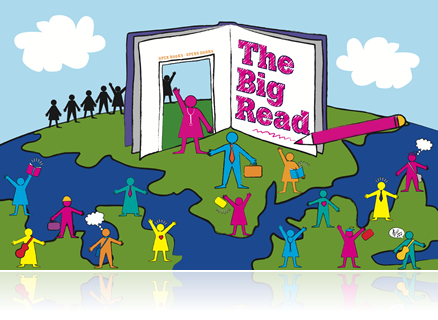 The Big Read is a campaign about education and it’s promoted by the UNESCO with the partecipation  of Jordan’s Queen,  Rania  Al Abdullah.
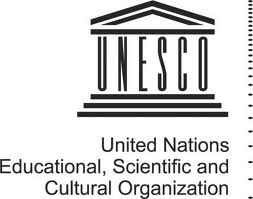 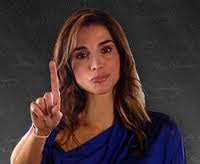 The Jordan’s Queen “ Rania Al Abdullah
The director of Big Read is Bjorn Larsson Queen Rania wanted to take part in the Big Read and she wanted to build schools for children.
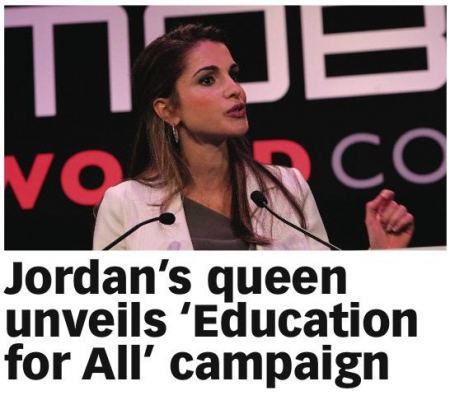 Players from all over the world are joining the effort including Rio Ferdinand, Thierry Henry, Robinho, Essien, Mokoena, Kanu, Anelka, Silvestre, James, Kolo Toure, Javier Zanetti, Ivan Cordoba, Michael Owen and Mia Hamm, Desailly, Weah and Milla. Today’s event was hosted by England football legend Gary Lineker.
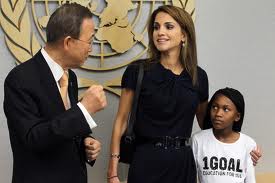 In addition to FIFA’s support, Geldof, Bono, Spacey, Rowland and organizations Global Campaign for Education, Comic Relief and the One Campaign have promised their commitment.
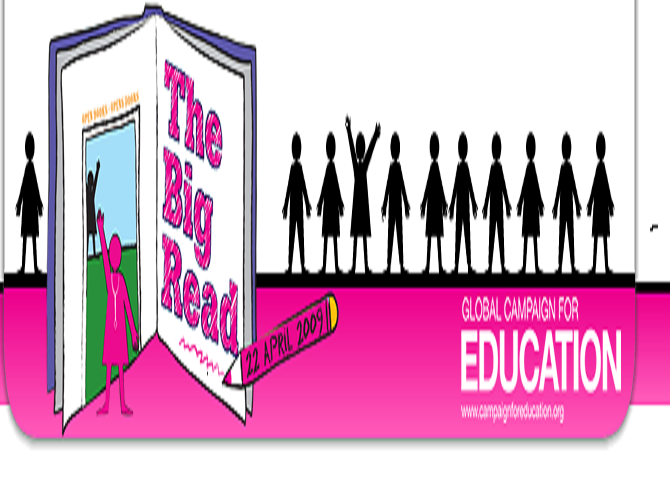 Nelson Mandela said: <<Education is the most powerful weapon to change the world.>>
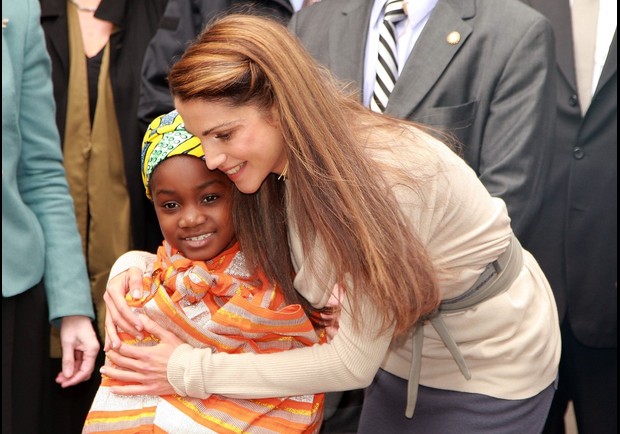 BYE
CREATED BY : Achiropita Acri III ° C